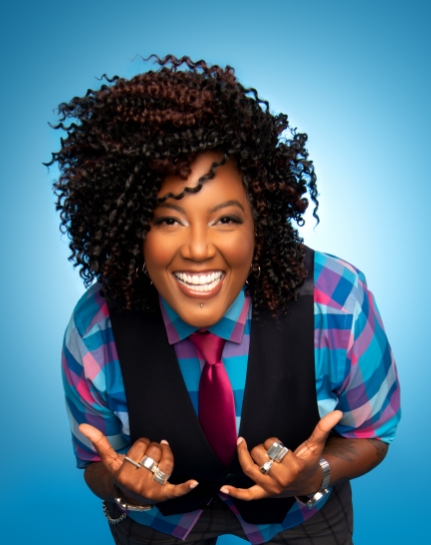 Watch Cassandra Worthy

Founder and CEO of Change Enthusiasm Global, a well-respected Growth Enablement firm 

Former Fortune 100 innovation leader in the consumer-packaged goods industry where she led teams through multi-billion-dollar acquisitions

Clients include Procter & Gamble, Allstate, Jones Lang LaSalle, Centene Corporation, ConferenceDirect, and WeWork among many others

Author of Change Enthusiasm: How to Harness the Powe of Emotion for Leadership and Success

World’s truly disruptive thought-leader on change, she has created and cultivated the unique strategy of Change Enthusiasm which is arming individuals around the world with the means to harness the power of emotion, a resource in infinite supply, to embrace and accelerate change and transformation journeys

Known for this energy and presence, she is often a top-rated conference presenter. Corporate Savvy + Engineering Mindset: As a chemical engineer having worked nearly two decades in the CPG industry, Cassandra speaks the language of your audience

Keynote Topics:
Master the Chemistry of Change: Uncover Your Inner Change Enthusiasm
Explore the Underbelly of Exceptional Leadership Through Change
Engineering a Resilient and inclusive Culture
CASSANDRA WORTHYFounder and CEO of Change Enthusiasm Global
$: Pending
1